ИНФОРМАЦИОННАЯ ОБРАБОТКА ТЕКСТА КАК ИНСТРУМЕНТ ДОСТИЖЕНИЯ ПРЕДМЕТНЫХ И МЕТАПРЕДМЕТНЫХ РЕЗУЛЬТАТОВ
МАОУ «Лицей №11»
Майборода Т.А.
АКТУАЛЬНОСТЬ ПРОБЛЕМЫ
ФГОС – новая парадигма (модель) отечественного образования, средство обеспечения стабильности  заданного уровня качества образования. 

Приоритетная цель школьного образования: 
развитие у ученика способности самостоятельно ставить учебную задачу, проектировать пути её реализации, контролировать и оценивать свои достижения. 

НАУЧИТЬ УЧИТЬСЯ: сформировать универсальные способы деятельности в образовательном пространстве
Формирование УУД, обеспечивает компетенцию «НАУЧИТЬ УЧИТЬСЯ», а не только освоение учащимися конкретных предметных знаний и навыков в рамках отдельных дисциплин.

Овладение учащимися УУД создает возможность самостоятельного успешного усвоения новых знаний, умений и компетентностей, включая организацию усвоения, т. е. умения учиться. 

Поэтому приоритетной целью обучения становится формирование, а затем развитие личностных и метапредметных УУД.
ВЫЗОВЫ И РИСКИ СОВРЕМЕННОГО ОБЩЕСТВА
ГЛОБАЛЬНАЯ 

ИНФОРМАЦИОННАЯ 

КОММУНИКАТИВНАЯ 

СРЕДА
ПОЛИКУЛЬТУРНОЕ СОЦИАЛЬНОЕ ПРОСТРАНСТВО
ПОЛИКУЛЬТУРНОЕ ОБРАЗОВАТЕЛЬНОЕ ПРОСТРАНСТВО
НОВЫЙ ТИП МЫШЛЕНИЯ 
ПОКОЛЕНИЕ   Z
КАК?
ПРЕДПОСЫЛКОЙ РЕШЕНИЯ ПРОБЛЕМЫ СЛУЖИТ ЕЁ ПРАВИЛЬНАЯ ПОСТАНОВКА
ПРИМЕР ИНФОРМАЦИОННОЙ ОБРАБОТКТКИ ТЕКСТА
НАУЧИТЬ – ДАТЬ В РУКИ ИНСТРУМЕНТ
ЗАКОНЫ МЫШЛЕНИЯ (МЫСЛИТЕЛЬНЫЕ ОПЕРАЦИИ) ЯВЛЯЮТСЯ ОБЩИМ ДЛЯ ВСЕГО ЧЕЛОВЕЧЕСТВА.
РЕЧЬ – ЭТО ПРОДУКТ МЫШЛЕНИЯ. 
ПРОЦЕСС ПОРОЖДЕНИЯ РЕЧИ НОСИТ ОБЩЕЧЕЛОВЕЧЕСКИЙ ХАРАКТЕР.
ТЕКСТ – УНИВЕРСАЛЬНЫЙ ИСТОЧНИК ИНФОРМАЦИИ, ЗАКОНЧЕННАЯ СМЫСЛОВАЯ КОММУНИКАТИВНАЯ ЕДИНИЦА РЕЧИ.
СПОСОБЫ ОБРАБОТКИ ТЕКСТА (СОКРАЩЕНИЕ И ИНТЕРПРИТАЦИЯ) И ЕСТЬ СОВРЕМЕННЫЙ ИНСТРУМЕНТ ДЕЯТЕЛЬНОСТИ В ЛЮБОЙ ОБЛАСТИ, ТАК КАК ИНФОРМАЦИОННОЕ ОБЩЕСТВО ПРИНЕСЛО НОВЫЕ СКОРОСТИ, ТРЕБУЮЩИЕ СЖАТИЯ  ИНФОРМАЦИОННОГО ПОТОКА ДЛЯ ЕГО 
ПОНИМАНИЯ
ОТБОРА 
ХРАНЕНИЯ 
РАСПРОСТРАНЕНИЯ.
ЭТОМУ 
НАДО 
ОБУЧИТЬ
НАУЧИТЬ – ДАТЬ В РУКИ ИНСТРУМЕНТ
ЗАКОНЫ МЫШЛЕНИЯ (МЫСЛИТЕЛЬНЫЕ ОПЕРАЦИИ) ЯВЛЯЮТСЯ ОБЩИМ ДЛЯ ВСЕГО ЧЕЛОВЕЧЕСТВА.
РЕЧЬ – ЭТО ПРОДУКТ МЫШЛЕНИЯ. 
ПРОЦЕСС ПОРОЖДЕНИЯ РЕЧИ НОСИТ ОБЩЕЧЕЛОВЕЧЕСКИЙ ХАРАКТЕР.
ТЕКСТ – УНИВЕРСАЛЬНЫЙ ИСТОЧНИК ИНФОРМАЦИИ, ЗАКОНЧЕННАЯ СМЫСЛОВАЯ КОММУНИКАТИВНАЯ ЕДИНИЦА РЕЧИ.
СПОСОБЫ ОБРАБОТКИ ТЕКСТА (СОКРАЩЕНИЕ И ИНТЕРПРИТАЦИЯ) И ЕСТЬ СОВРЕМЕННЫЙ ИНСТРУМЕНТ ДЕЯТЕЛЬНОСТИ В ЛЮБОЙ ОБЛАСТИ, ТАК КАК ИНФОРМАЦИОННОЕ ОБЩЕСТВО ПРИНЕСЛО НОВЫЕ СКОРОСТИ, ТРЕБУЮЩИЕ СЖАТИЯ  ИНФОРМАЦИОННОГО ПОТОКА ДЛЯ ЕГО ПОНИМАНИЯ, ОТБОРА, ХРАНЕНИЯ, РАСПРОСТРАНЕНИЯ.
НАУЧИТЬ – ДАТЬ В РУКИ ИНСТРУМЕНТ
ЗАКОНЫ МЫШЛЕНИЯ
РЕЧЬ
ПРОЦЕСС ПОРОЖДЕНИЯ РЕЧИ
ТЕКСТ
СПОСОБЫ ОБРАБОТКИ ТЕКСТА
ИНСТРУМЕНТ
ПОНИМАНИЯ
ОТБОРА
РАСПРОСТРАНЕНИЯ
ХРАНЕНИЯ
ИНФОРМАЦИЯ
КАК?
ФОРМИРОВАНИЕ И РАЗВИТИЕ 

СПОСОБОВ 

ИНФОРМАЦИОННОЙ 
ОБРАБОТКИ ТЕКСТА
ОТБОР ТЕКСТОВ
ИНТЕГРАЦИЯ СО ВСЕМИ ОБЛАСТЯМИ ДЕЯТЕЛЬНОСТИ – ШИРОКИЙ СПЕКТР ПРЕДМЕТНЫХ ОБЛАСТЕЙ (нестандартные тексты – начало А.Платонов «Неизвестный цветок» и  «Великие русские»)
ПОЛИКУЛЬТУРНОЕ СОДЕРЖАНИЕ И ФОРМА
РАЗНООБРАЗИЕ СТИЛЕЙ И ЖАНРОВ
РАЗНООБРАЗИЕ ВИДОВ РЕЧЕВОЙ ДЕЯТЕЛЬНОСТИ 
КОМПЛЕКСНОЕ ВОЗДЕЙСТВИЕ 
   НА ОРГАНЫ ЧУВСТВ
НЕСТАНДАРТНЫЕ ТЕКСТЫ
ЗАДАНИЯ К ТЕКСТУ
ПРОСЛУШАЙТЕ И ПРОСМОТРИТЕ ТЕКСТ «ВЕЛИКИЕ РУССКИЕ».
ЗАПИШИТЕ ВСЕ ИМЕНА, КОТОРЫЕ УПОМЯНУТЫ В ТЕКСТЕ.
ОПРЕДЕЛИТЕ ТЕМУ И ИДЕЮ ТЕКСТА. ПРОЦИТИРУЙТЕ.
ОПРЕДЕЛИТЬ ЖАНР ТЕКСТА.
КАКОВА КОМПОЗИЦИЯ ТЕКСТА. СКОЛЬКО В НЁМ МИКРОТЕМ?
НАЙДИТЕ ЗАЧИН ТЕКСТА.
ОПРЕДЕЛИТЕ КОНЦОВКУ ТЕКСТА.
ВЫПИШИТЕ КЛЮЧЕВЫЕ СЛОВА ТЕКСТА.
ДАЙТЕ ХАРАКТЕРИСТИКУ РИТМИЧЕСКОМУ РИСУНКУ ТЕКСТА.
ЗАПИШИТЕ ЗАЧИН (КОНЦОВКУ) ТЕКСТА ПО ПАМЯТИ.
РАССКАЖИТЕ, КАКУЮ РОЛЬ ИГРАЮТ В ТЕКСТЕ ПРИДАТОЧНЫЕ ПРЕДЛОЖЕНИЯ? УКАЖИТЕ ИХ ВИД. 
ПЕРЕСТРОЙТЕ ОПРЕДЕЛИТЕЛЬНЫЕ ПРИДАТОЧНЫЕ В СИНОНИМИЧНУЮ КОНСТРУКЦИЮ. 
ОБЪЯСНИТЕ, ПОЧЕМУ АВТОРЫ ВЫБРАЛИ ПРИДАТОЧНЫЕ ПРЕДЛОЖЕНИЯ.
ВСПОМНИТЕ (НАЙДИТЕ) ТЕКСТЫ С ПОХОЖИМ РИТМИЧЕСКИМ РИСУНКОМ.
ВЫУЧИТЕ ТЕКСТ НАИЗУСТЬ.
КАКУЮ РОЛЬ ИГРАЕТ В ТЕКСТЕ ВИЗУАЛЬНАЯ ИНФОРМАЦИЯ?
ОБЪЯСНИТЕ ВИЗУАЛЬНЫЕ СИМВОЛЫ ЗАЧИНА И КОНЦОВКИ ТЕКСТА. 
ВСПОМНИТЕ ВСЕ ГЕОГРАФИЧЕСКИЕ НАЗВАНИЯ В ТЕКСТЕ.
РАСПРЕДЕЛИТЕ ВЕЛИКИХ ЛЮДЕЙ ПО ОБЛАСТЯМ ЗНАНИЯ.
СФОРМУЛИРУЙТЕ ОБЛИК РОССИИ, ИСХОДЯ ИЗ ИНФОРМАЦИИ ТЕКСТА. 
НАЗОВИТЕ СКВОЗНОЙ СИМВОЛ ВИЗУАЛЬНОГО РЯДА ТЕКСТА.
КАК МУЗЫКАЛЬНОЕ СОПРОВОЖДЕНИЕ ПОМОГАЕТ ВОСПРИЯТИЮ ТЕКСТА?
НАПИШИТЕ СОЧИНЕНИЕ-РАССУЖДЕНИЕ …
ЗАДАНИЯ МОЖНО ВЫПОЛНЯТЬ КАК В 

УСТНОЙ, ТАК И В 

ПИСЬМЕННОЙ ФОРМЕ
СКАЗКА – межкультурная мифологема, универсальный код диалога культур
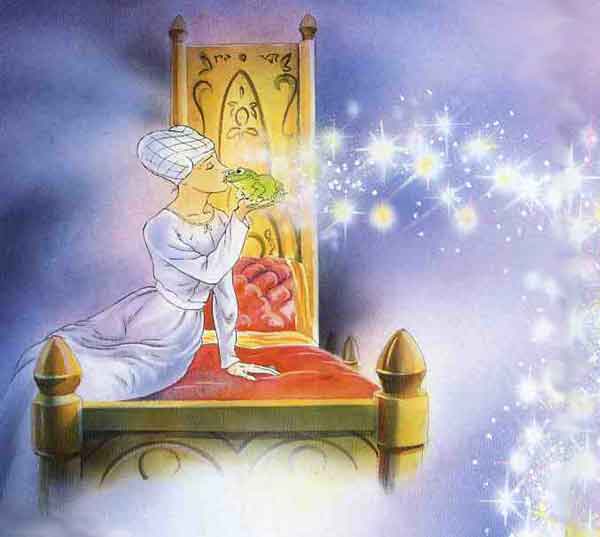 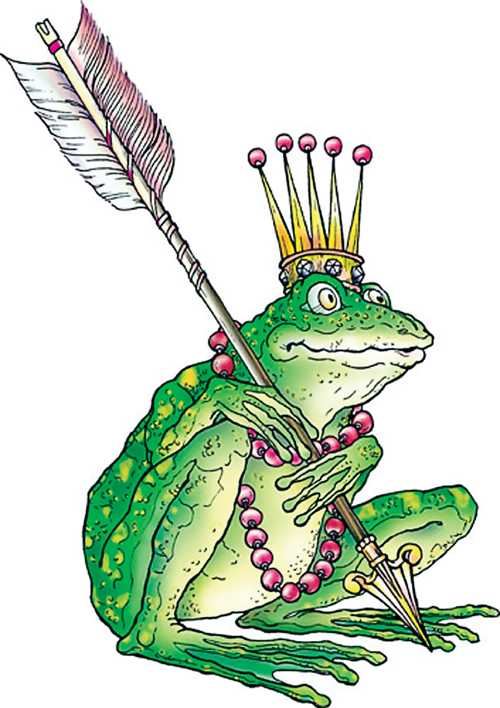 КОМПАРАТИВНЫЙ АНАЛИЗ ТЕКСТА
СИСТЕМНОСТЬ
ТЕХНОЛОГИЧНОСТЬ
ТЕМА
МИКРОТЕМЫ
ИДЕЯ
СОБСТВЕННЫЕ ТЕКСТЫ 
(ВТОРИЧНЫЕ И ОРИГИНАЛЬНЫЕ)
ГОСУДАРСТВЕННАЯ 

ИТОГОВАЯ АТТЕСТАЦИЯ
СПАСИБО ЗА ВНИМАНИЕ!
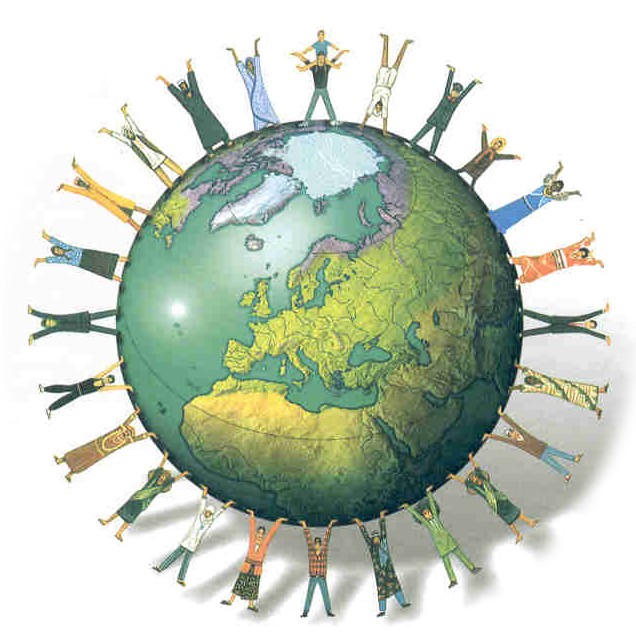